Industrial Revolution
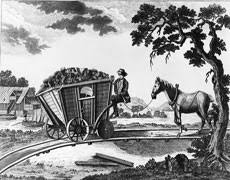 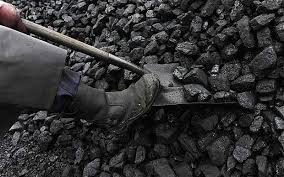 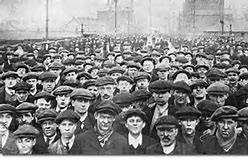 Because there was a large supply of human and natural resources in Great Britain the Industrial Revolution began there.
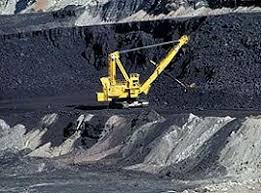 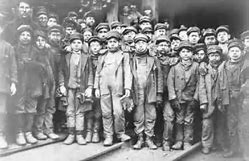 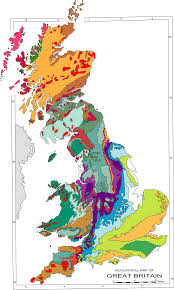 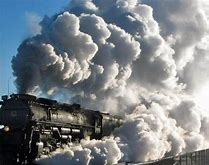 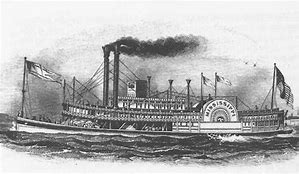 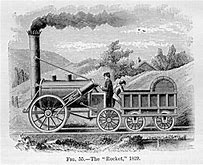 Steam was a new power source from that led to changes in transportation
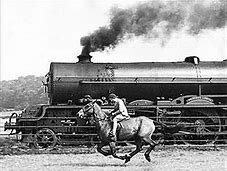 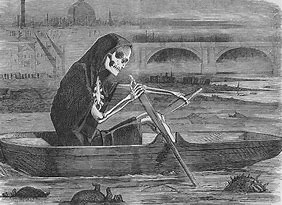 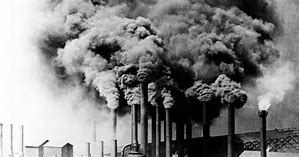 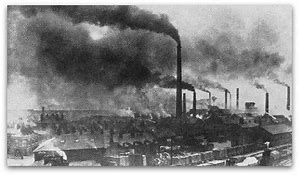 Pollution was a problem during the Industrial Revolution..
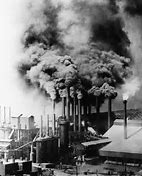 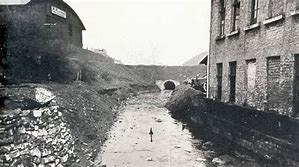 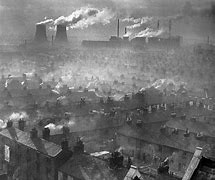 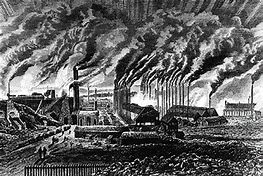 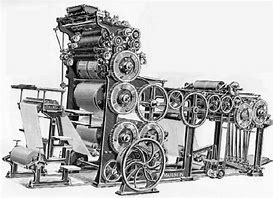 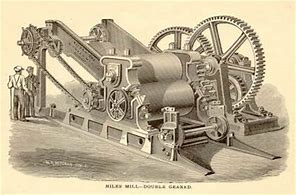 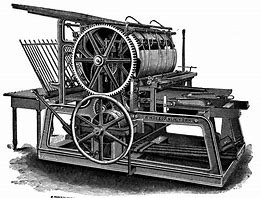 To increase production output businesses used machines to mass produce.
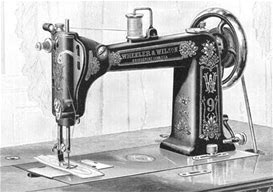 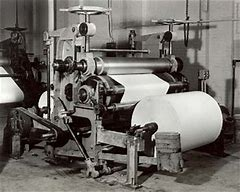 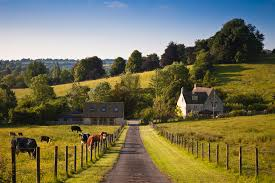 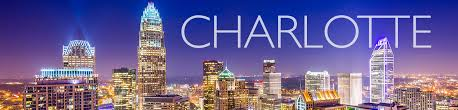 Many people during the Industrial Revolution moved from rural areas to urban areas.
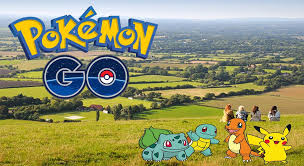 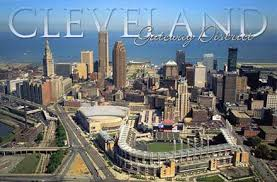 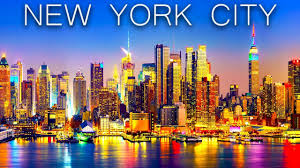 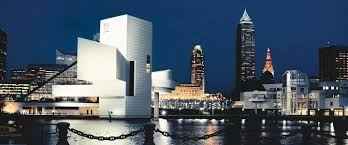 Urbanization is the moving of people from rural or country areas to urban or city areas.
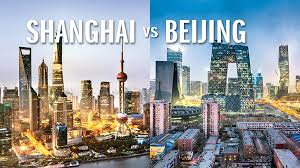 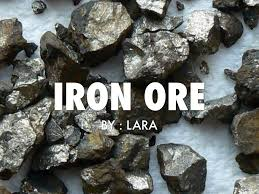 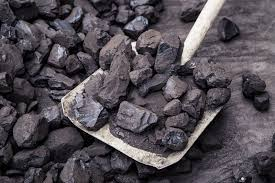 Sufficient coal and iron ore reserves and a good transportation system was a major reason that the Industrial Revolution began in Great Britain
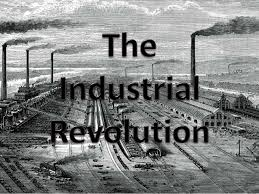 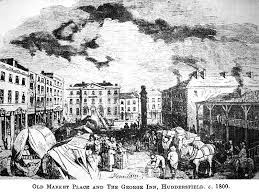 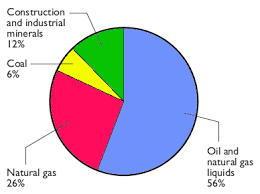 England's natural resources led to the growth of industrial cities.
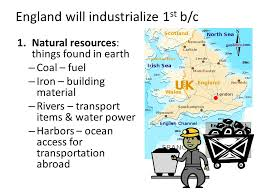 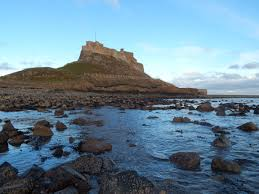 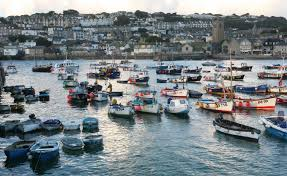 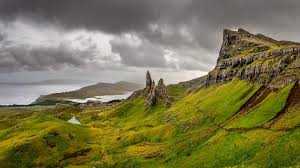 A major reason the Industrial Revolution developed in Great Britain in the 1700s was because of Great Britain's geographic features
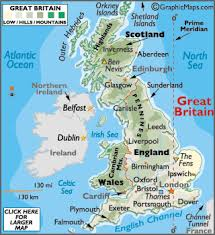 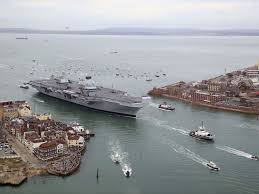 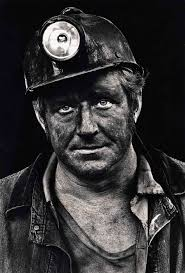 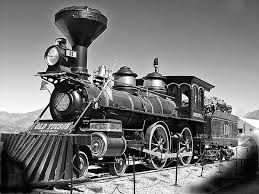 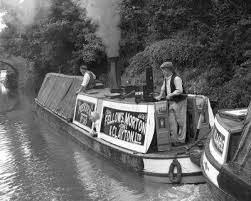 Coal and iron ore were used to change transportation and manufacturing in Great Britain during the Industrial Revolution
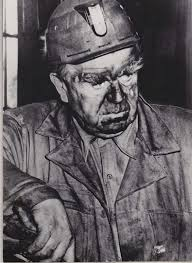 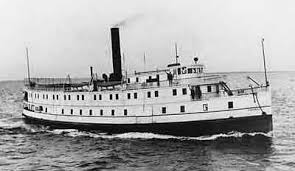 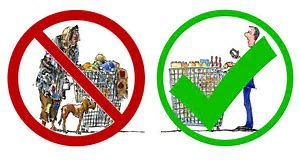 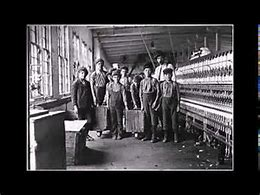 One of the long-term after-effects of the Industrial Revolution in Europe was a general rise in the standard of living.
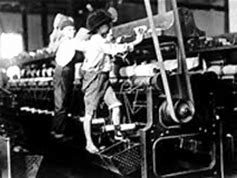 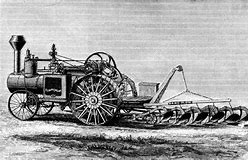 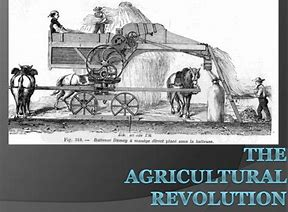 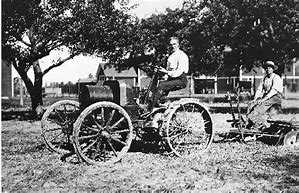 The Agricultural Revolution was essential as a foundation for the Industrial Revolution by providing machines for use in factories.
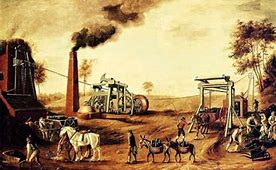 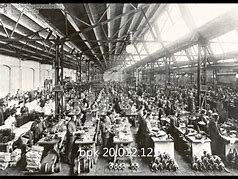 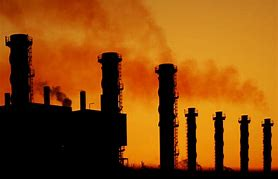 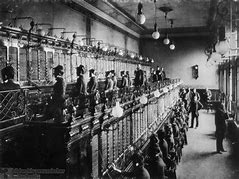 Industrialization means that manufactured goods are being produced in factories
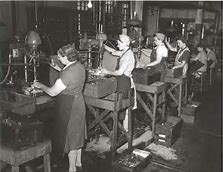 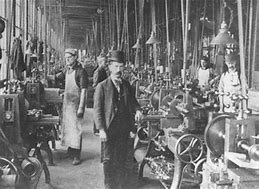 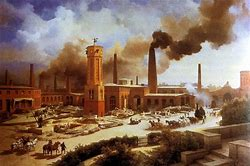 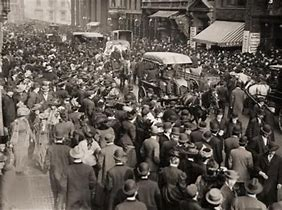 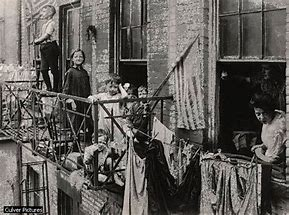 In the early stages of the Industrial Revolution in Europe, one change was the population of cities grew rapidly
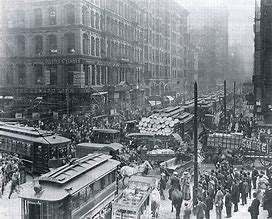 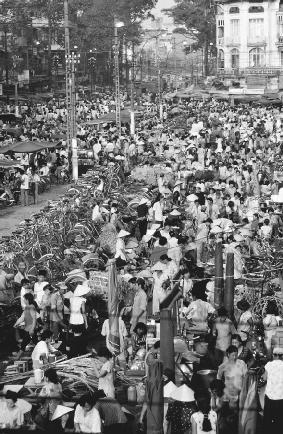 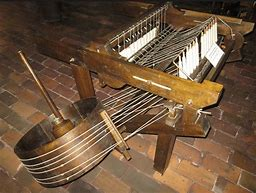 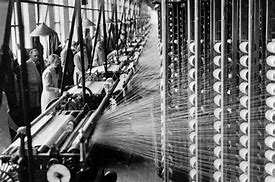 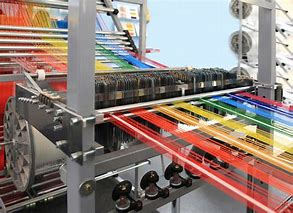 The invention of spinning and weaving machinery increased the number of workers in the textile industry because the demands for goods grew as they became cheaper to produce
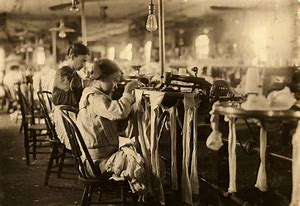 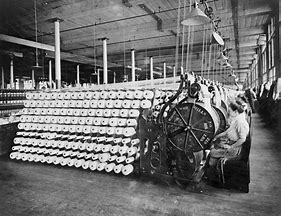 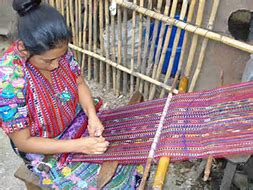 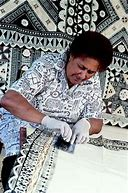 The textile industry was the first industry to be transformed by mechanization because cloth-making was very laborious and time-consuming.
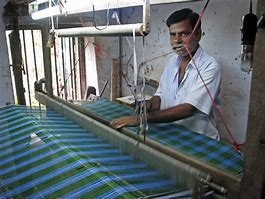 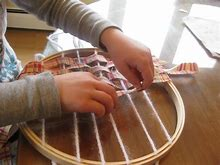 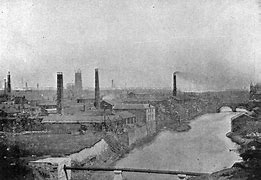 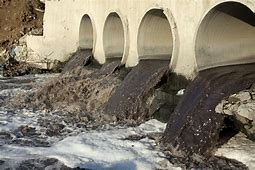 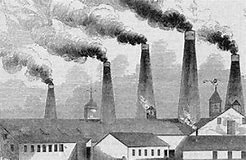 Humans changed the landscape by building many factories that polluted the air and environment.
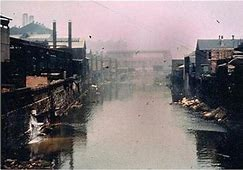 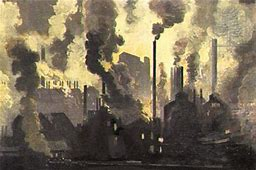 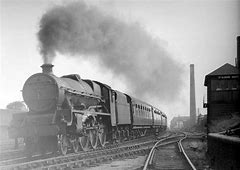 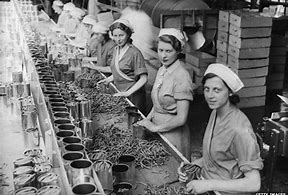 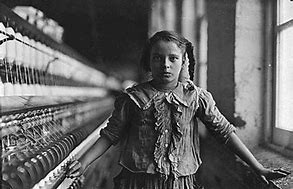 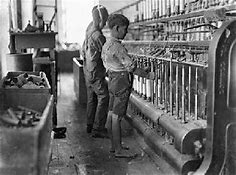 Working-class families depended on the earnings of all their members to survive
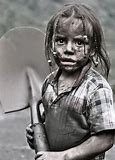 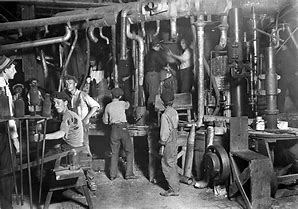 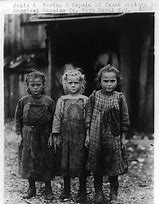 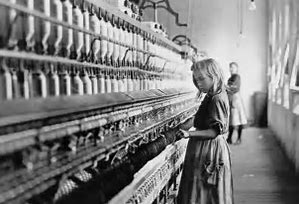 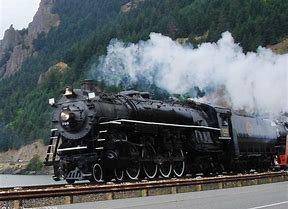 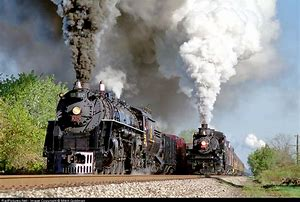 Steam engines were a reliable energy source during the Industrial Revolution
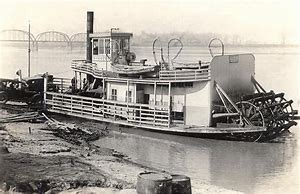 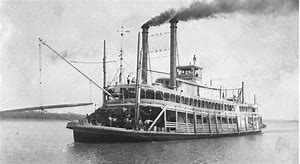 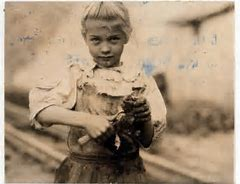 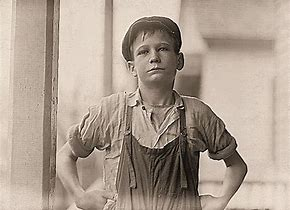 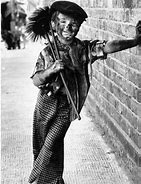 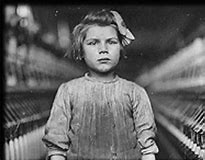 Children were physically damaged by work they did in the factories.
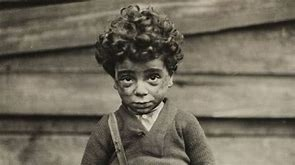 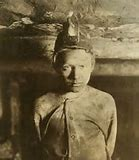 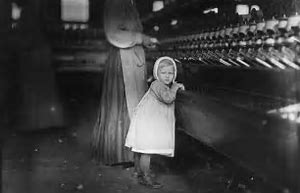 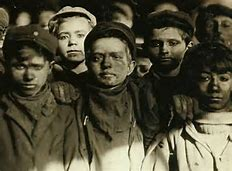 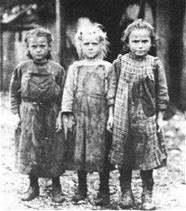 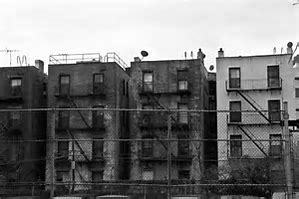 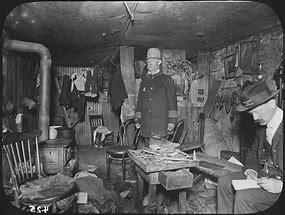 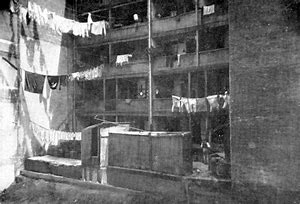 A tenement is an overcrowded slum apartment building that provided new housing that was needed to provide for the massive amounts of people that moved into the cities to find work.
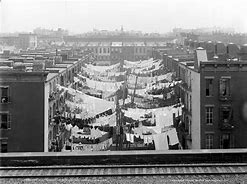 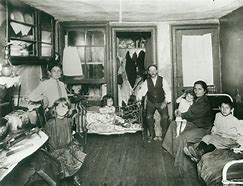